TŰZvédelem
Sándorfalvi György
Óbudai Egyetem, Kandó Kálmán Villamosmérnöki Kar
Villamosenergetikai Intézet
Budapest, 1034 Bécsi u. 96/b. 
sandorfalvi.gyorgy@kvk.uni-obuda.hu
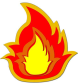 Épületinformatikai feladatok
Világítás, árnyékolás-technika
HVAC
Hő- és füstelvezetés
Tűzfelügyelet (automatikus tűzjelző  és tűzoltó rendszerek)
Vagyonvédelem
Energia gazdálkodás
Villamosenergia-ellátás
Megjelenítés és vezérlés
MSZ-EN 50090			       MSZ-EN15232
2011.10.26.
Energetikai Informatika I. - 7. előadás
2
A TŰZ
TŰZ
Anyagátalakulás
 Szilárd égéstermékek
  Aeroszolok (füst)
Energia felszabadulás
  Hőenergia
  Hangenergia
2011.10.26.
Energetikai Informatika I. - 7. előadás
3
A TŰZ
Tűz esetén a következő események következnek be:(hő- és füstelvezetési rendszer nélkül)
Tűz kialakulása
A felszálló füst, és tűzoszlop további felfelé terjedését gátolja a födém (~15. perc: flashover)
Az égés során keletkező füst gátolja a látást(a bent rekedt személyek elvesztik a tájékozódást)
Az égés során keletkező mérgező bomlástermékek fulladásos halált okoznak (80%-a a halálesetnek!)
A tetőszerkezet összeomlása
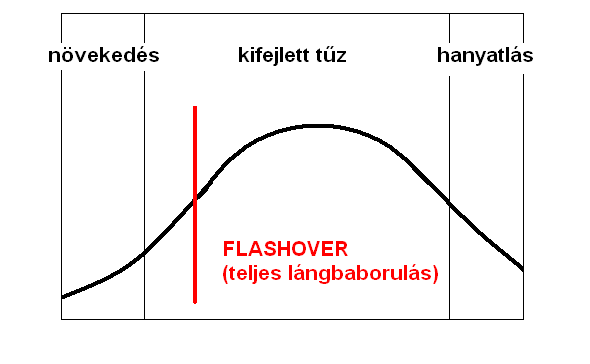 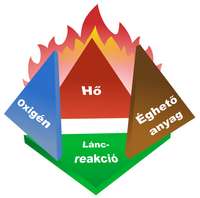 A zártterű tüzek fejlődési szakaszai
2011.10.26.
Energetikai Informatika I. - 7. előadás
4
Tűzvédelmi alapfogalmak
Tűzvédelem célja: az emberek életének, testi épségének és egészségének, valamint a természetes és mesterséges javaknak, vagyontárgyaknak a védelme
Tűzszakasz: az építmény, vagy szabadtéri terület azon egysége, amely a többi egységektől meghatározott éghetőségű és tűzállóságú, illetve meghatározott tűztávolságok választanak el
Tűzvédelem fajtái:
Megelőző intézkedések (előírások)
Passzív(pl.: tűzvédő burkolat, égés késleltetés, tűzszakaszok)
Aktív(Tűzjelző berendezés, HFR rendszerek, Automata tűzoltó berendezések)
ORSZÁGOS TŰZVÉDELMI SZABÁLYZAT!
2011.10.26.
Energetikai Informatika I. - 7. előadás
5
Tűzvédelem rétegei
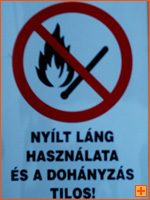 Használati Szabályok
igen
Betartása
Nincs probléma
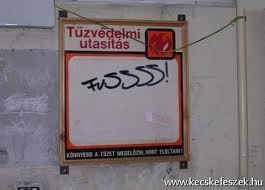 nem
Tűz keletkezése
Tűz érzékelés 
(személy, vagy tűzjelző)
igen
Tűzoltás oltókészülékkel
Sikeres
igen
nem
Sikeres
Nincs (nagy) probléma
nem
Automatikus beépített oltás
2011.10.26.
Energetikai Informatika I. - 7. előadás
6
Tűzvédelem rétegei
igen
Sikeres
Nincs (nagyon-nagy) probléma
nem
Passzív (építészeti) tűzvédelmi elemek
igen
Tűzoltói beavatkozás
Működnek az előírt ideig
nem
Nem történik „végzetes” probléma
Tűzoltói beavatkozás
Sikeressége?
nem
Végzetes következmények
2011.10.26.
Energetikai Informatika I. - 7. előadás
7
Passzív tűzvédelem feladata
Épületekben beépítve, oltóhatás (aktív) nélkül végez tűzvédelmet, tűzmegelőzést
Megnehezítik a tűz keletkezését
Megakadályozzák a tűz terjedését (tűzszakaszok) 
Épületszerkezetek tűz elleni stabilitását növelik
Mivel többnyire nincs mozgó, vagy elektromos elemük, így meghibásodás veszély nincs
2011.10.26.
Energetikai Informatika I. - 7. előadás
8
Passzív tűzvédelem eszközei
Tűzállóság növelése: Kábelbevonat, Fabevonat, Textil impregnálás, Acélszerkezet tűz ellenei védelme (festék, habarcs, lap)

Tűzterjedés gátlása:
Tűzgátló ajtó, ablak, kapu
Kábelátvezetés lezárása (mandzsetta, kábelzsák)
Tűzgátló csappantyúk beépítése
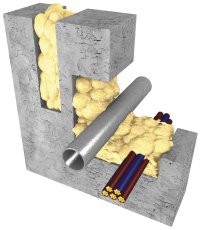 2011.10.26.
Energetikai Informatika I. - 7. előadás
9
Aktív tűzvédelem
Érzékeli a tűz keletkezését (tűzjelzők)
Rendszerének saját- vagy külső érzékelő hatására automatikusan,      fél automatikusan, valamely elven és anyaggal oltja a keletkezett tűzet

Tűzjelzőközpont feladata:
Tűzérzékelés
Tűzjelzés (hang, fény, átjelzés)
Szükség esetén vezérlés
2011.10.26.
Energetikai Informatika I. - 7. előadás
10
Tűzjelző berendezések feladata
a tűz korai észlelése
riasztás (fény-, hangjelzéssel)
tűzvédelmi beavatkozások végrehajtása
Légkezelők leállítása
Füstmentesítés indítása
Liftek kijárati szintre vezérlése, leállítása
Kijáratok nyitása
Menekülési utak megvilágítása
CCTV kamera felvétel indítása
Utasítások bemondása
Tűzoltók értesítése
Stb.
2011.10.26.
Energetikai Informatika I. - 7. előadás
11
Tűzjelző berendezéssel szemben támasztott követelmények
a tűz korai szakaszában jelezzen,
Megbízhatóság: a jelzést megbízhatóan továbbítsa,
azt késedelem nélkül egyértelmű figyelemfelhívó tűzriadó formájában jelenítse meg, 
Szelektivitás: legyen érzéketlen mindazokra a behatásokra, amelyekre nem szabad jeleznie,
szükség esetén végezze el a kiürítést segítő, a tűz terjedését gátló, illetve a tűzoltását biztosító berendezések, eszközök vezérlését,
Öndiagnosztika: azonnal és egyértelműen jelezze a rendszer meghibásodását, működési zavarát
2011.10.26.
Energetikai Informatika I. - 7. előadás
12
Tűzjelző berendezések
A beépített tűzjelző berendezések használatának előnyei				hátrányai
folyamatos felügyelet
korai észlelés és jelzés
korai beavatkozás lehetősége
automatikus, leghatékonyabb, előre megválasztható a beavatkozás lehetősége
költséges
folyamatos karbantartást igényel
téves működés lehetősége nem kizárható
bent rekedt  személyeket nem észlel
2011.10.26.
Energetikai Informatika I. - 7. előadás
13
Tűzjelző központ felépítése
riasztást átjelző egység
riasztást fogadó egység
riasztó egység
Tűzjelző központ
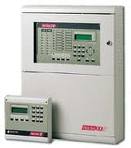 érzékelő
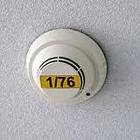 hiba-
átjelző egység
hibaátjel-zést fogadó ügyelet
kézi jelzésadó
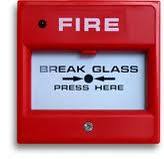 vezérlő egység
tűzvédelmi berendezés
táp
2011.10.26.
Energetikai Informatika I. - 7. előadás
14
Tűzjelző érzékelői
A tűzjelző érzékelők
2011.10.26.
Energetikai Informatika I. - 7. előadás
15
Tűzjelző érzékelői
fényszórás elvén működő
fényelnyelés  elvű
bimetall
olvadó Wood-fém
korong termosztát
folyadéktöltésű szelence
hőérzékelő kábel
termisztoros
pneumatikus
2011.10.26.
Energetikai Informatika I. - 7. előadás
16
Tűzjelző érzékelői
Sugárzás érzékelők
 infra (IR) lángérzékelők (1 – 5 m hullámhossz tartományban működnek)
 ultraibolya (UV) lángérzékelők (0,18 – 0,3 m hullámhossz tartományban működnek)
 izzás érzékelők (0,7 – 1,5 m hullámhossz tartományban működnek)

 Gázérzékelők 
 Tűz- és robbanásveszély jelzése
 Alsó Robbanás Határ 20 %-nál riasztás
 Alsó Robbanás Határ 40 %-nál beavatkozás

 Füstérzékelők
 optikai érzékelők
fényelnyelés elvén működők
fényszóródás elvén működő
 ionizációs érzékelők
2011.10.26.
Energetikai Informatika I. - 7. előadás
17
Tűzjelző érzékelői
Hősebesség érzékelő
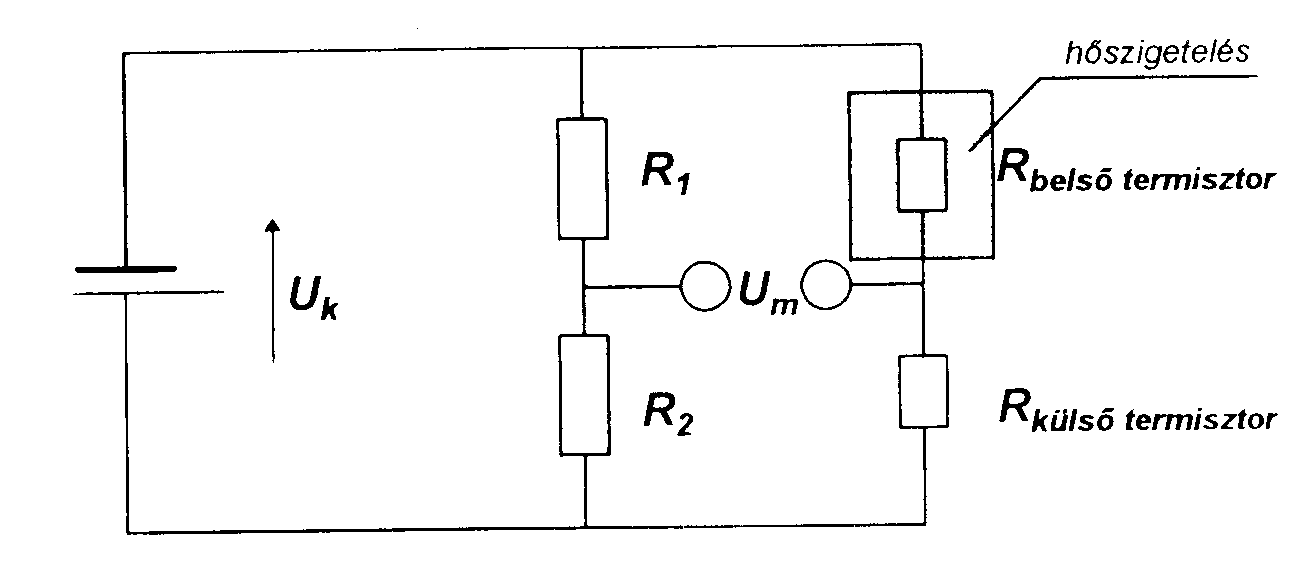 Fényszóródás elvén működő érzékelő
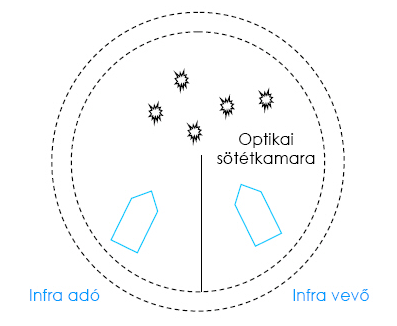 Vonali érzékelő
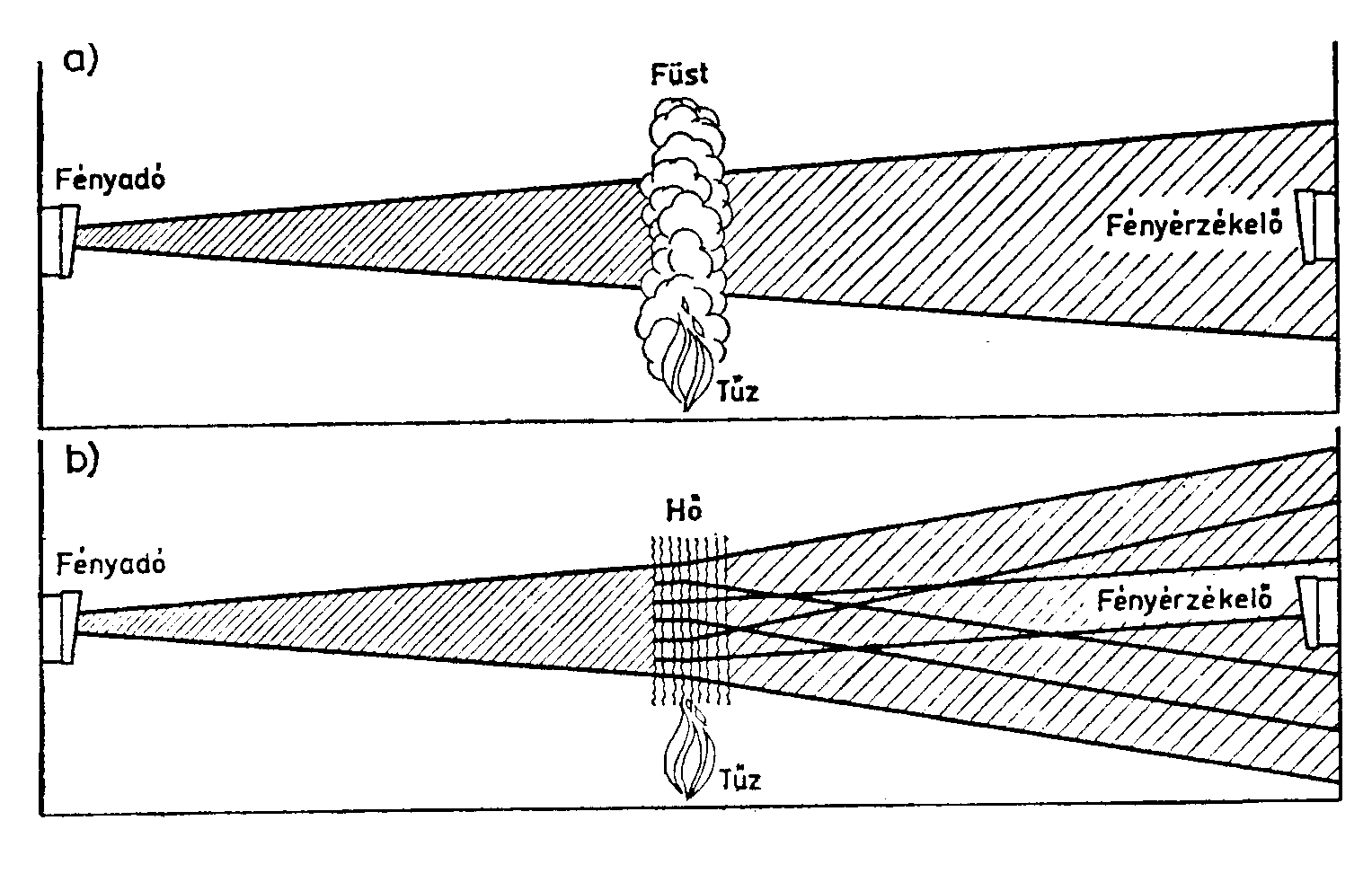 2011.10.26.
Energetikai Informatika I. - 7. előadás
18
Tűzjelző érzékelői(Aspirációs érzékelő)
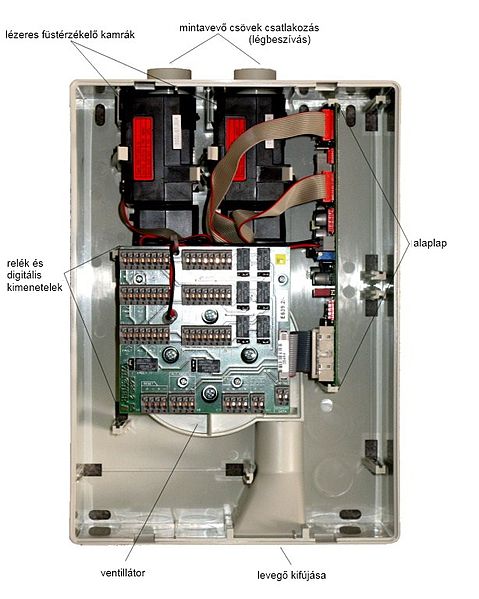 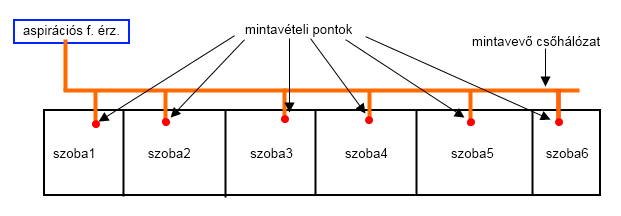 2011.10.26.
Energetikai Informatika I. - 7. előadás
19
Tűzjelző központok fajtái
2011.10.26.
Energetikai Informatika I. - 7. előadás
20
Címzett
(huroktáplált)
hangjelző
Kontaktus
figyelés
Izolátoros
aljzat
M
I
V
2. zóna
TŰZJELZŐ
KÖZPONT
Érzékelő
Címző-(jelző)hurok
Hagyományos hurok
M
Vonali füstérzékelő,
lángérzékelő,
kézi jeladó fogadás
I
Izolátor
Felügyelt
kimenet
Címzett
 relé
M
I
V
V
4. zóna
Tűzjelző központ kommunikációja
2011.10.26.
Energetikai Informatika I. - 7. előadás
21
Automatikus tűzoltórendszerek
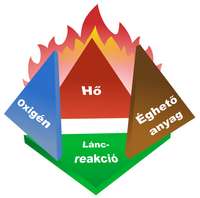 Oltóanyagoktól szerint lehet:
Folyadékkal oltó rendszerek:
vízzel oltók (sprinkler rendszerek)
habbal oltók (habsprinklerek, habbal való elfedés)
vízköddel oltók (magas nyomású rendszerek)
Gázzal oltó rendszerek

Folyadékkal oltó rendszerek működés szempontjából lehetnek:
Száraz sprinkler rendszerek (fagyveszélyes helyeken)
zárt
nyitott
Nedves sprinkler rendszerek
Videó!
2011.10.26.
Energetikai Informatika I. - 7. előadás
22
Sprinkler rendszerek fajtái – nedves rendszer
A térben a hőmérséklet emelkedésével a sprinkler kiold (jellemző a kioldási hőmérséklet).
Megindul a vízáram, melynek hatására csökken a nyomás a rendszerben.
A vízellátó rendszer szivattyúja bekapcsol.
A Nedves riasztószelep kinyit.
A sprinkler vizet porlaszt a tűzre (jellemző: „k” kifolyási szám).
A Riasztószelep vízmotoros gongja hangjelzést ad.
2011.10.26.
Energetikai Informatika I. - 7. előadás
23
Sprinkler rendszerek fajtái – száraz rendszer
A fűtetlen tér csőhálózatában csak sűrített levegő van.
A térben a hőmérséklet emelkedésével a sprinkler kiold.
A sprinkleren keresztül távozik a levegő.
A nyomás csökkenésével, a vízellátó rendszer szivattyúja bekapcsol.
A száraz riasztószelep kinyit.
A víz beáramlik a csőhálózatba, sprinkler vizet porlaszt a tűzre.
A Riasztószelep vízmotoros gongja hangjelzést ad.
2011.10.26.
Energetikai Informatika I. - 7. előadás
24
Sprinkler rendszerek fajtái – nyitott szórófejes
A riasztó szelep után „üres” csőhálózat. A riasztó szelep egy vezérlő szelep
A tűzjelző hálózat, tűznek értékelt jelzésének hatására impulzust ad a Deluge szelepnek.
A Deluge szelep kinyit.
A nyomás csökkenésével, a vízellátó rendszer szivattyúja bekapcsol.
A víz beáramlik a csőhálózatba, sprinkler vizet porlaszt a tűzre.
A Riasztószelep vízmotoros gongja hangjelzést ad.
Alkalmazási terület: Tűzszakasz határolás, speciális nagy belmagasságú terek (pl.: színház)
2011.10.26.
Energetikai Informatika I. - 7. előadás
25
A Sprinkler rendszerek érzékelői
Hőérzékelő kábel
Törőüveg vagy kvarckörte
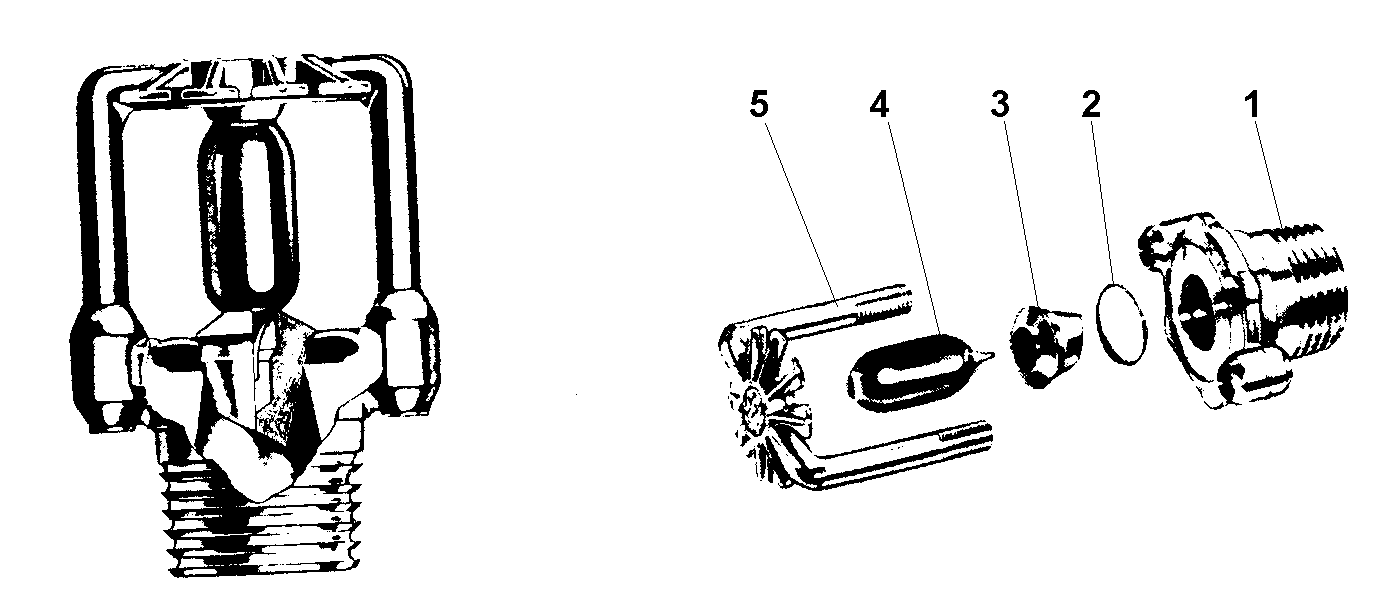 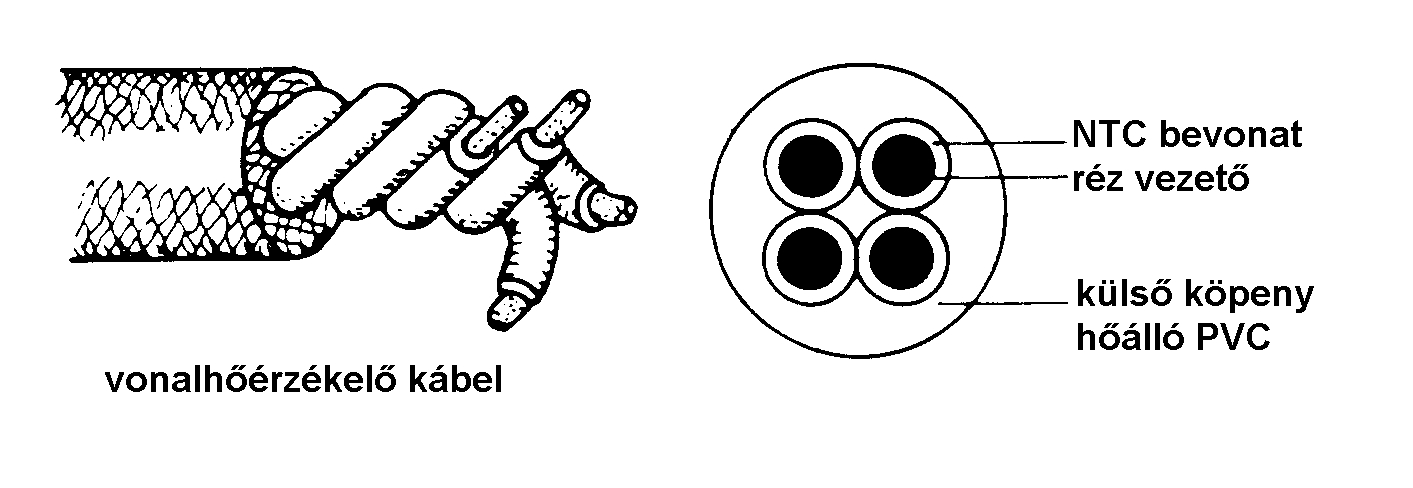 1. menetes aljzat, 2. tömítő gyűrű, 3. záró elem, 
4. üvegfiola, 5. szórótányér
Sprinkler szórófejeknél alkalmazzák
Beállított hőmérséklet 60 – 260 C
2011.10.26.
Energetikai Informatika I. - 7. előadás
26
Sprinkler fej működése
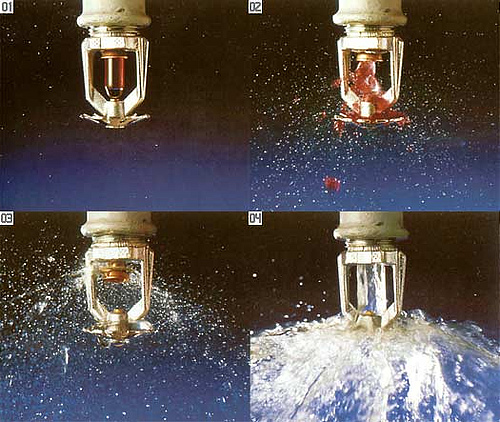 2011.10.26.
Energetikai Informatika I. - 7. előadás
27
Vízköddel oltók
Felépítését tekintve hasonló mint a hagyományos sprinkler rendszerek
A nagyobb nyomás segítségével vízködöt hoz létre
Cseppnagyság	Felület	       Párolgás
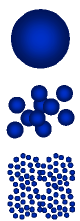 Hagyományos szórófejes rendszer
>1000µm	                     1                          3 sec
Megnövelt nyomású Sprinkler rendszer
300µm	                     3,5                    0,1 sec
Vízköddel oltó rendszer
50µm	                     40                  0,003 sec
2011.10.26.
Energetikai Informatika I. - 7. előadás
28
Vízköddel oltó működése
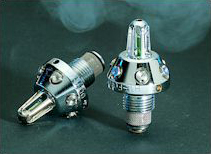 A vízköd hatása:
Hűtőhatás/Elszigetelés
Oxigén kiszorítás
Légnemű égéstermékek megkötése
A rendszer részek összehasonlítása
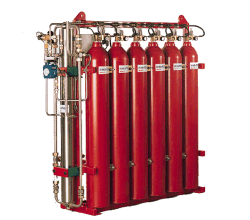 Hálózati nyomás	Védett felület
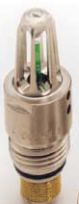 Megnövelt nyomású Sprinkler rendszer
5 bar                        16 m2
Vízköddel oltó rendszer
>35 bar                         25 m2
2011.10.26.
Energetikai Informatika I. - 7. előadás
29
Vízköddel oltó rendszerek
Előnye:
Minimális vízhasználat (A Sprinkler kb. 7%-a)
Kisebb vezetékezési igény

Hátránya:
A kisméretű részecskék légmozgásra rendkívül érzékenyek
2011.10.26.
Energetikai Informatika I. - 7. előadás
30
Sprinkler nyomásfokozó gépház
2011.10.26.
Energetikai Informatika I. - 7. előadás
31
Sprinkler rendszer tartalék vízforrása
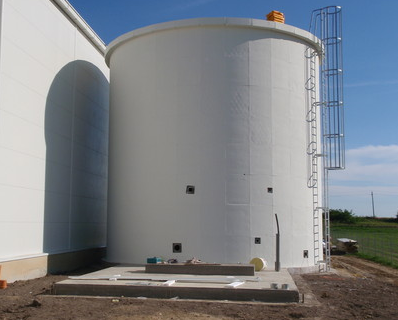 A sprinkler berendezéssel védett épületekben, ha egy tűzszakasz befogadóképessége meghaladja a 300 főt, független tartalék vízforrást kell biztosítani (kettős vízforrás).
2011.10.26.
Energetikai Informatika I. - 7. előadás
32
Gázzal oltó rendszerek
Előnyei:
Egyszerű felépítés
Tiszta, szennyeződésmentes alkalmazhatóság
Nincs másodlagos kár (pl.:vízkár)
Hátránya:
Csak zárt térben alkalmazható (!)
Nem használható emberek jelenlétében(Védelmet kell beépíteni)
Alkalmazása: Pl.: műkincsek, számítógép termek, erősáramú berendezések, nagy értékű berendezések védelmére
2011.10.26.
Energetikai Informatika I. - 7. előadás
33
Gázzal oltó rendszerek
Oltógázok csoportosítása:
Semleges (inert) gázzal oltó rendszer: Az égési reakcióban nem vesznek részt, de szükség esetén az éghető gázok, és Oxigén koncentrációját felhigítják 
	(Pl.: N2, CO2, He, Ar)
Az égést kémiai úton gátló gázok: ezek a típusú oltógázok az égési láncolatba beépülve fékezik, megszakítják, vagy gátolják az égést.
	(Pl.: Halotron gázok (NAFS200) )
2011.10.26.
Energetikai Informatika I. - 7. előadás
34
Gázzal oltó rendszer részei
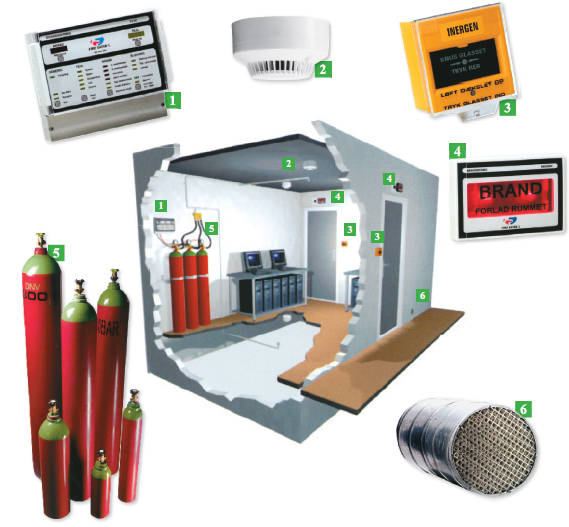 2011.10.26.
Energetikai Informatika I. - 7. előadás
35
Aeroszolos oltórendszer
Amikor az aeroszol eléri a lángokat és reakcióba lép velük, főként kálium gyökök (K*) szabadulnak fel a káliumsók (pl. K 2 CO 3) hő hatására történő felbomlásából. A kálium gyökök (K*) hozzákapcsolódnak más szabadgyökökhöz (hidrogén, oxigén, hidroxid - H*,O*,OH*) olyan stabil anyagokat alkotva, mint a KOH, mely nem reagál tovább.
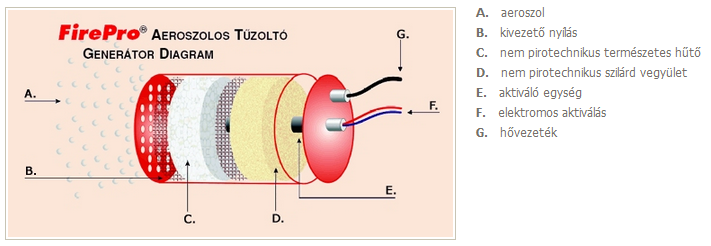 2011.10.26.
Energetikai Informatika I. - 7. előadás
36
Köszönöm megtisztelő figyelmüket!
Sándorfalvi György
sandorfalvi.gyorgy@kvk.uni-obuda.hu
2011.10.26.
Energetikai Informatika I. - 7. előadás
37